AGEBRE 
LINEA 2: INCLUSION ,EQUIDAD E INTERCULTURALIDAD
 COMUNICADO 01
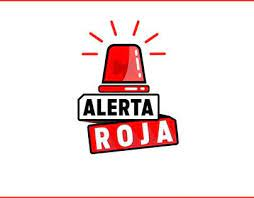 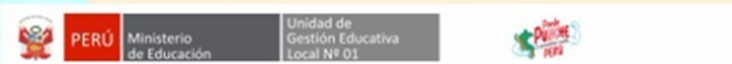 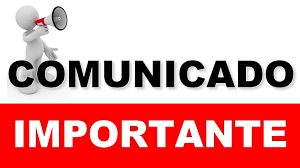 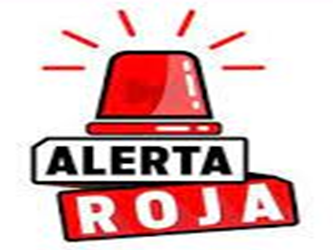 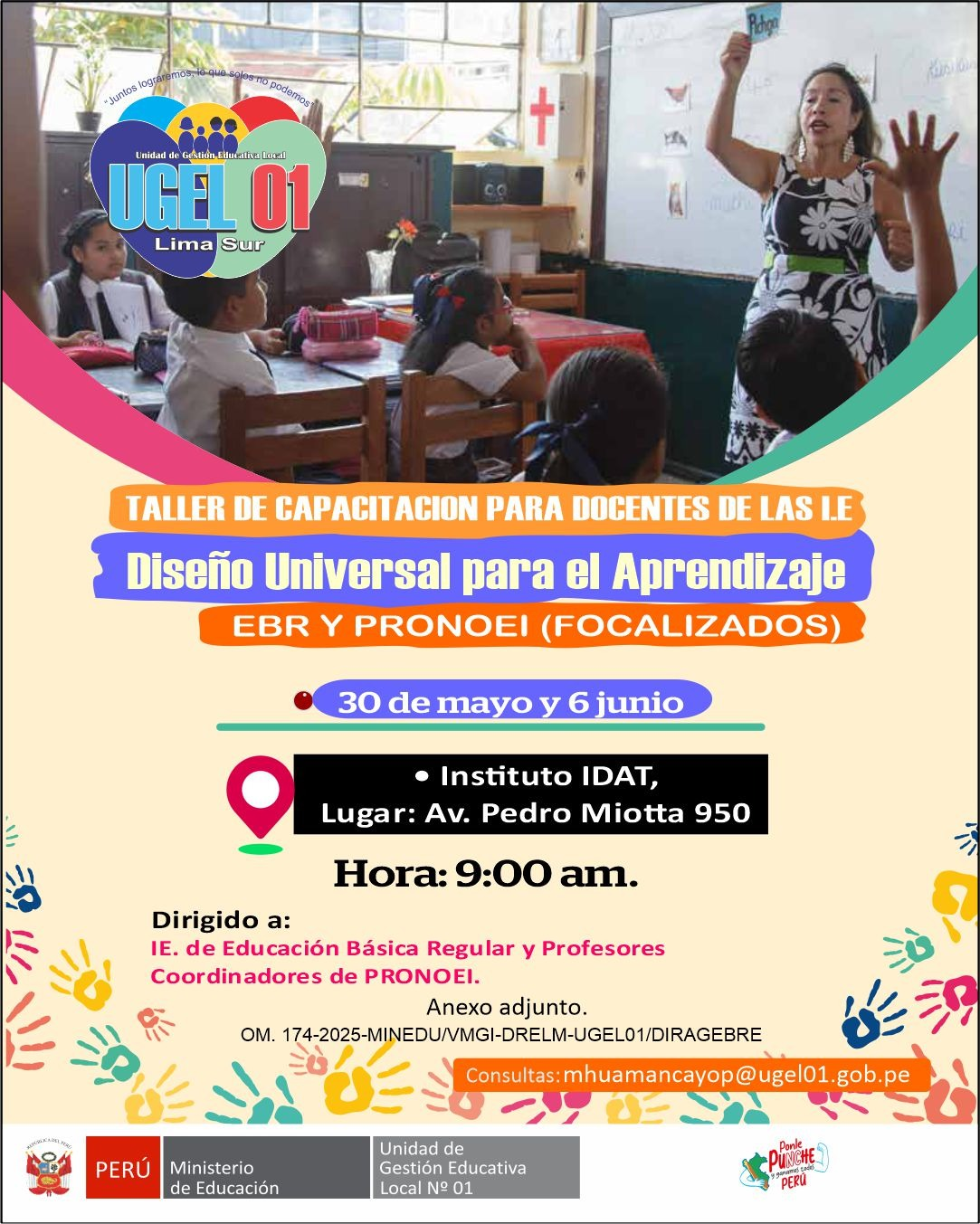 Estimado Señor (a) Director (a) y Docentes de las I.E. de Educación Básica Regular:  
A través del presente comunicamos A Ud. que según oficio Múltiple 174-2025 MINEDUVMGI- DRELM/UGEL 01/DIRAGEBRE. Se convocó al Taller: “Diseño Universal para El Aprendizaje” DUA a los docentes del de educación básica regular y coordinadores de PRONOEI. (Focalizados)Los días 30 de mayo y 6 de junio .
ANTE LO CUAL SE INFORMA QUE EL MENCIONADO EVENTO SE DESARROLLARA EXTRICTAMENTE EN EL SIGUIENTE HORARIO:
DE 8:30 AM A 12:00 M PARA LOS DOCENTES QUE LABORAN EN EL TURNO TARDE. 
DE 2:30 PM A 6:00 PM PARA LOS DOCENTES QUE LABORAN EN EL TURNO MAÑANA.
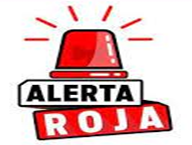